ACTIVIDADES DE CONJUNTOEXISTEN OTRAS OPORTUNIDADES.
FECHA: 29 de marzo.
PARTICIPANTES: Equipo de padrinos.
RESPONSABLE: Alexander Ossa Calvo.

DIMENSIÓN: Espiritual.

Se reconoce y reconoce al otro como ser individual, espiritual y social.
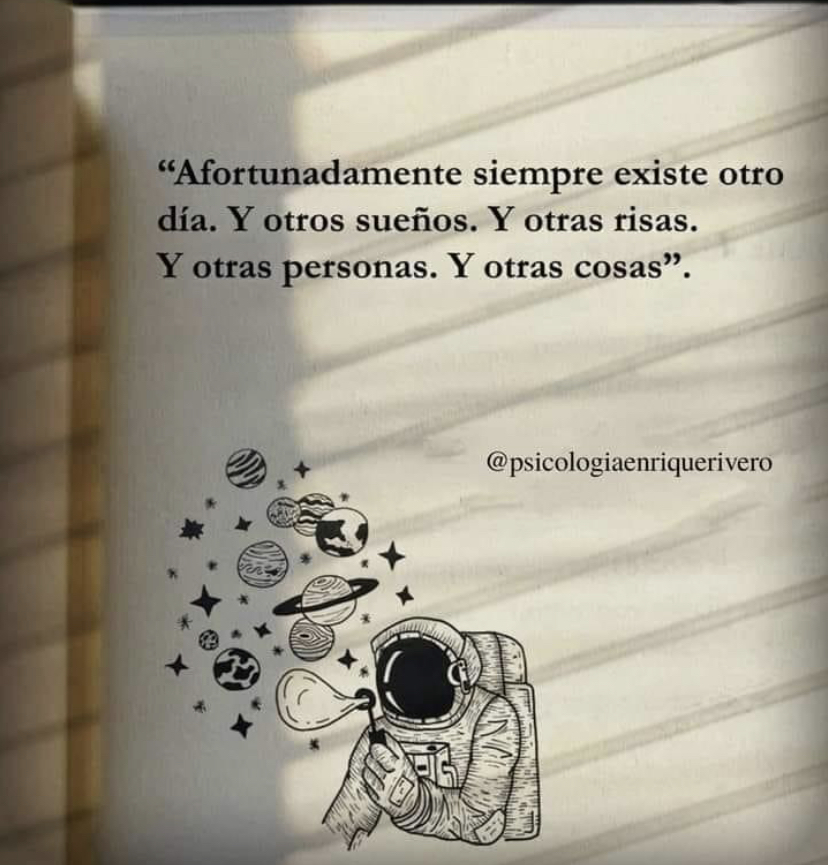 COMPETENCIA
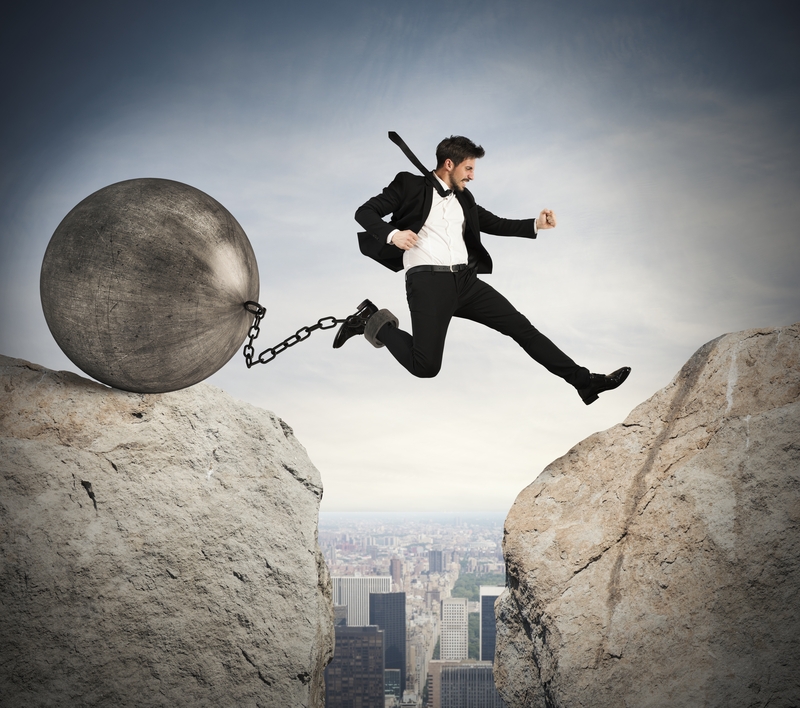 INDICADOR
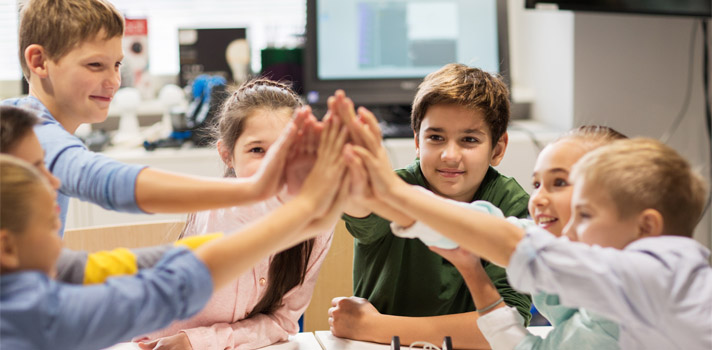 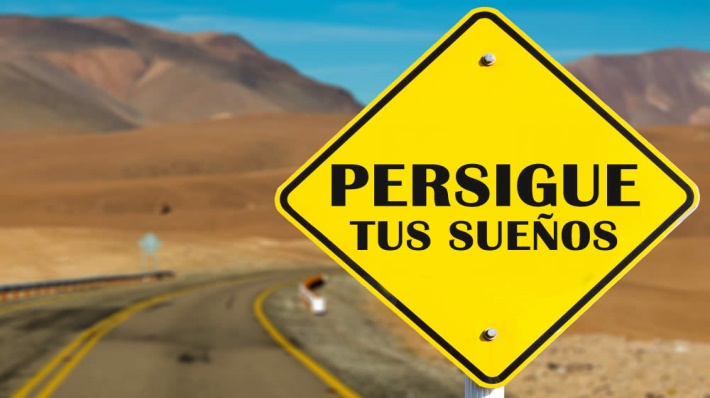 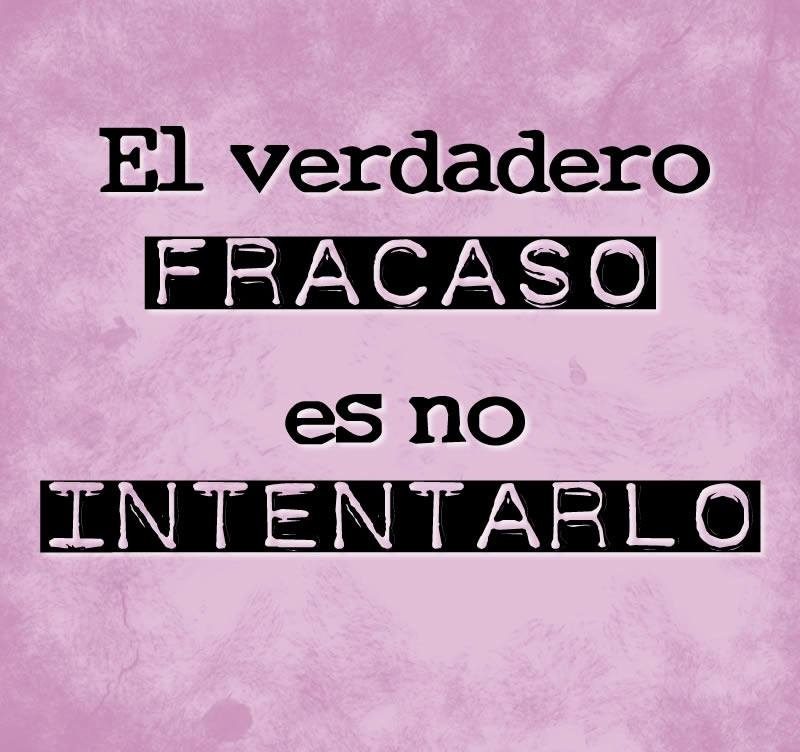 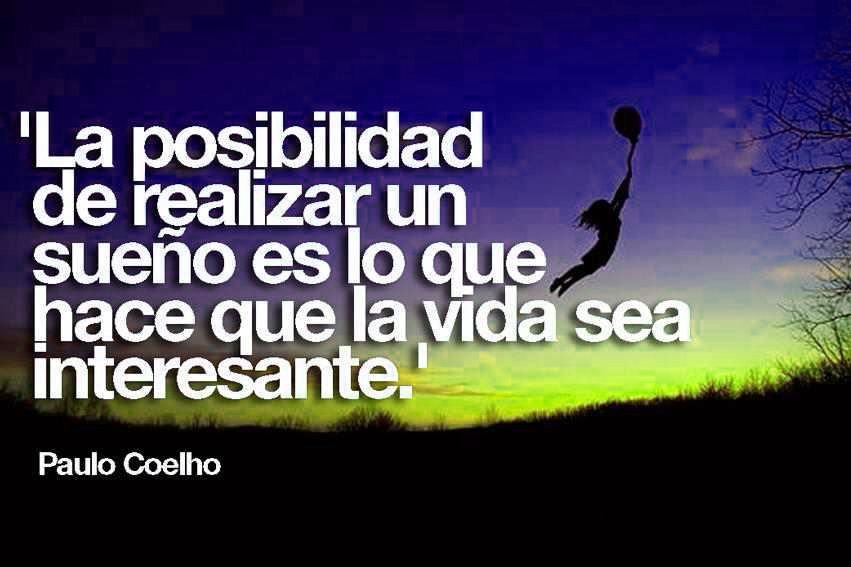 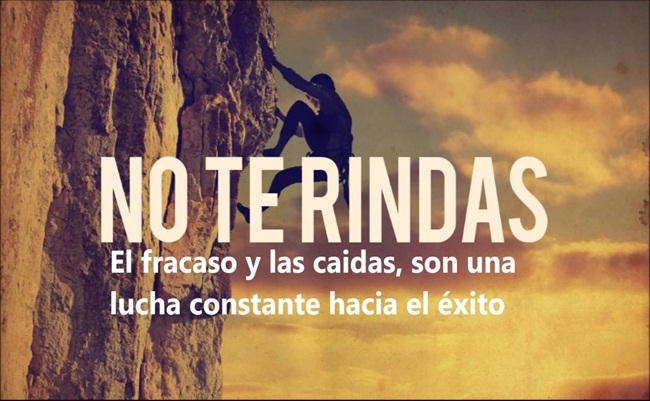 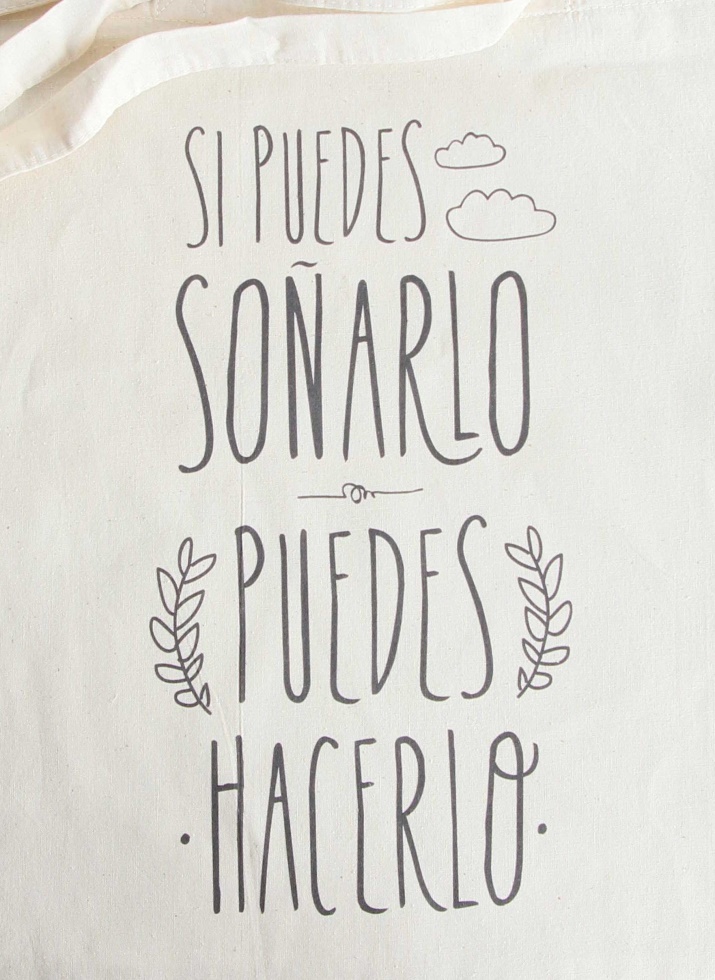 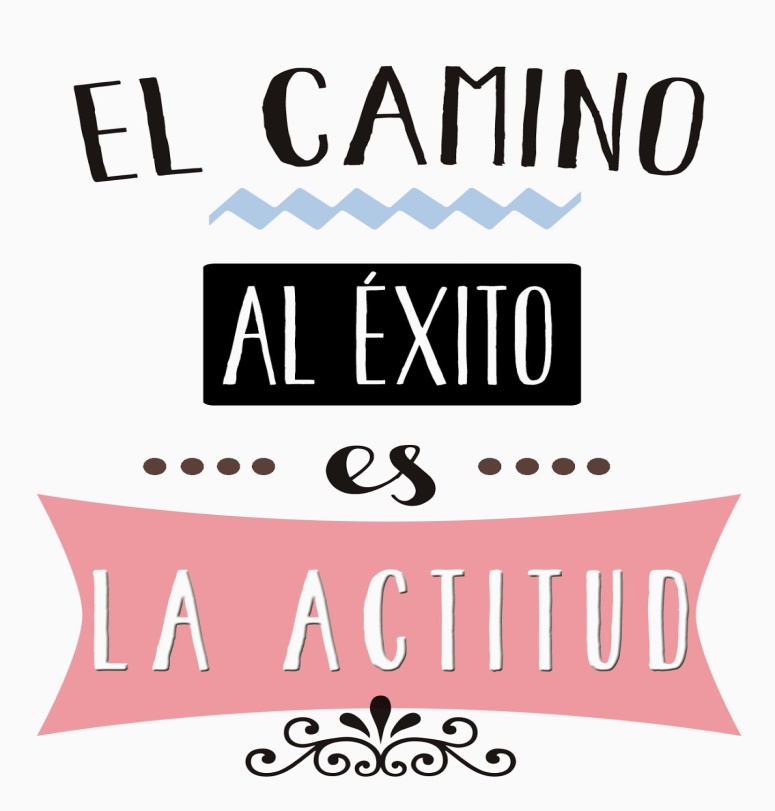 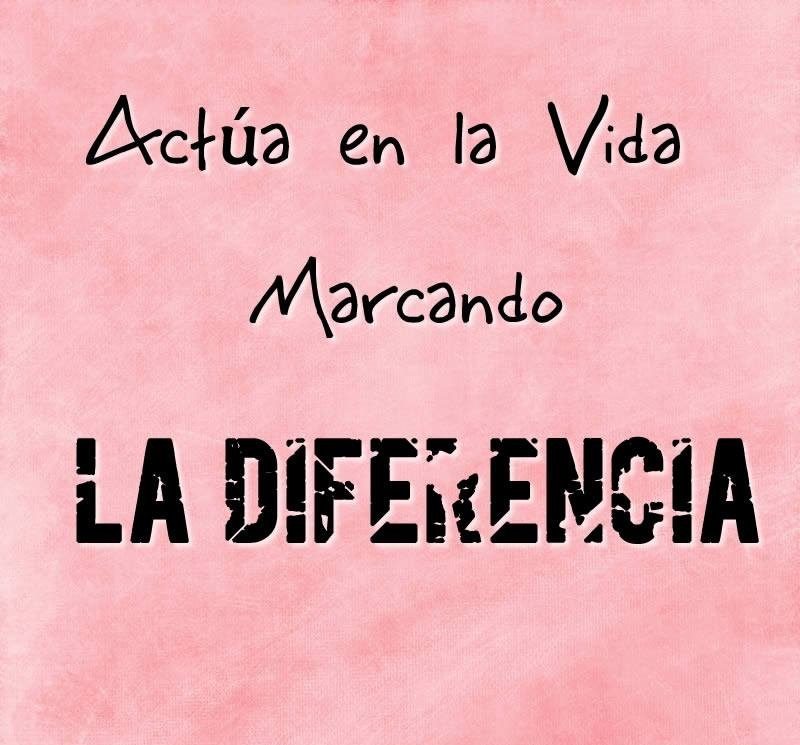 EL PREGUNTON
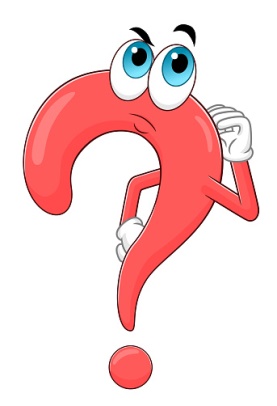 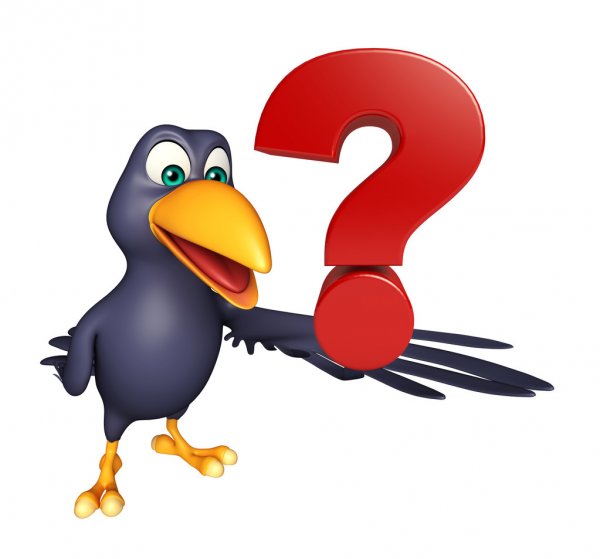 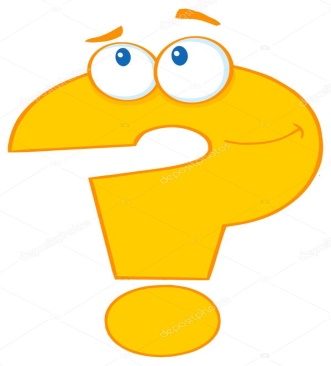 LISTA DE COTEJO